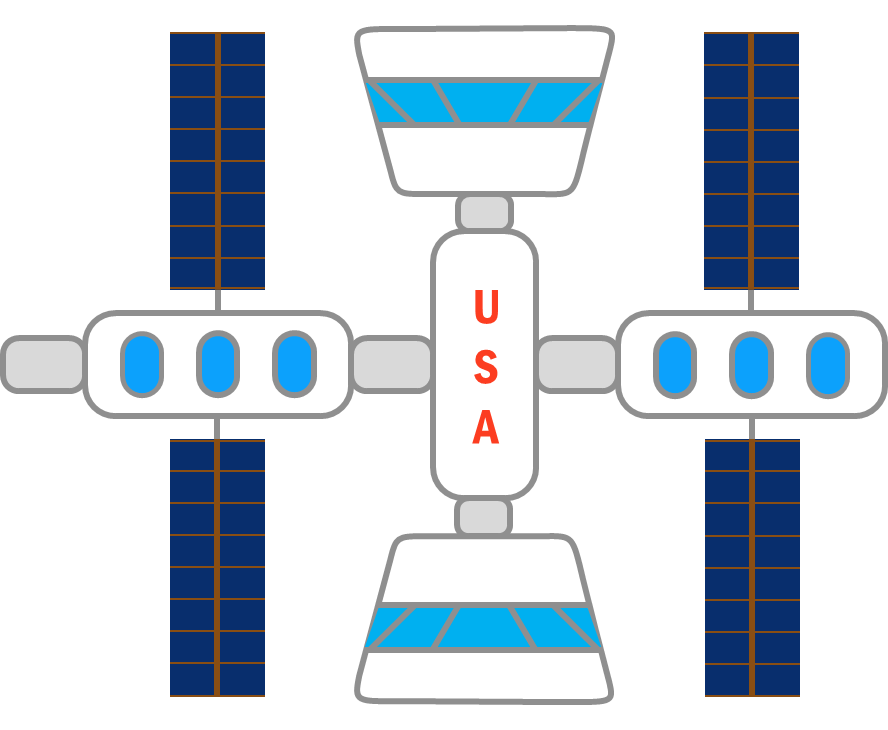 Reusable Shock Absorberfor New Lunar Lander
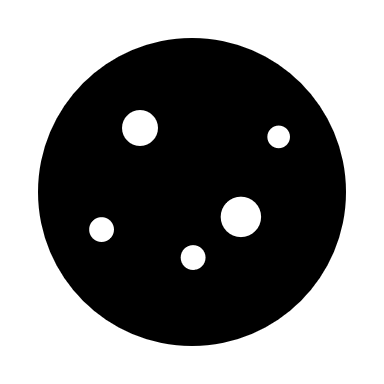 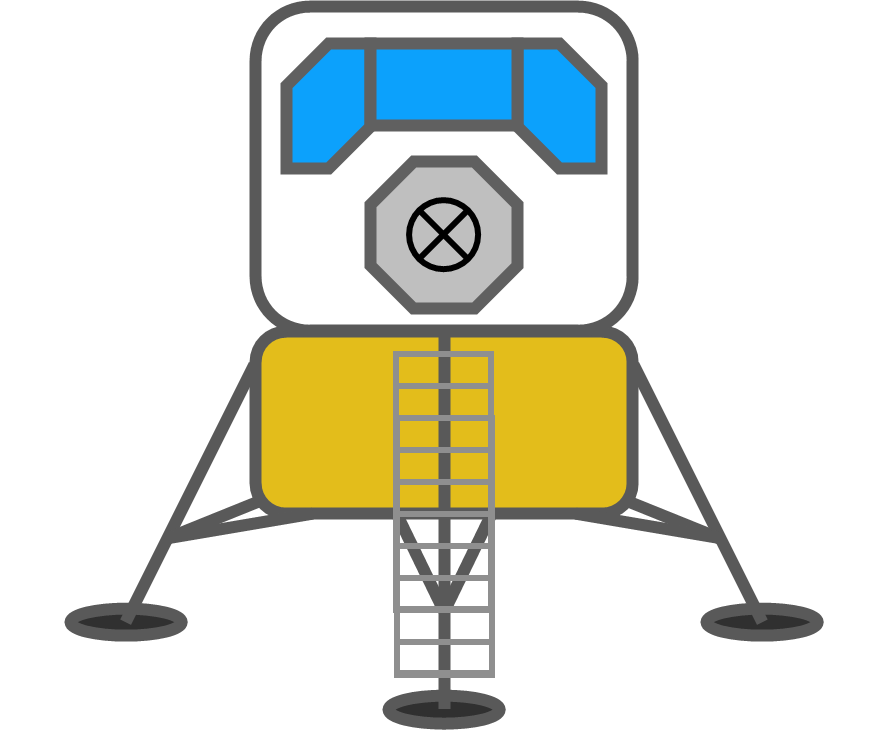 Design Review 4
Team 515
January 26, 2021
1
Team Members
Team Members
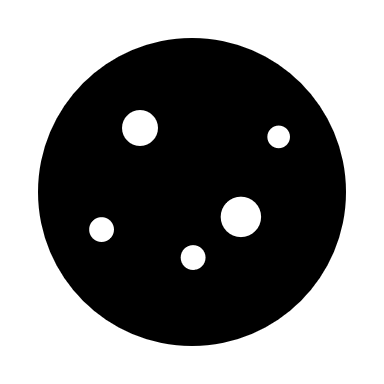 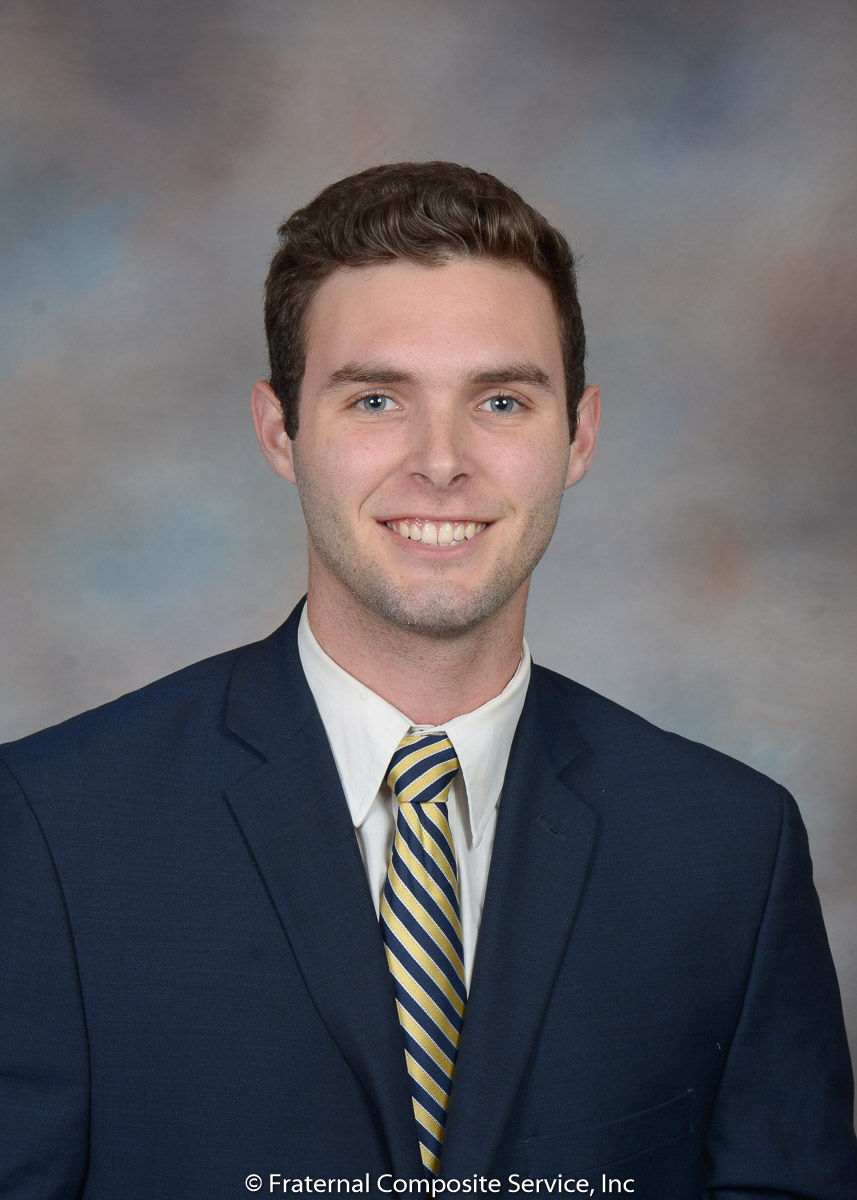 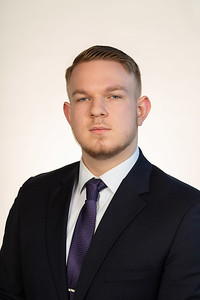 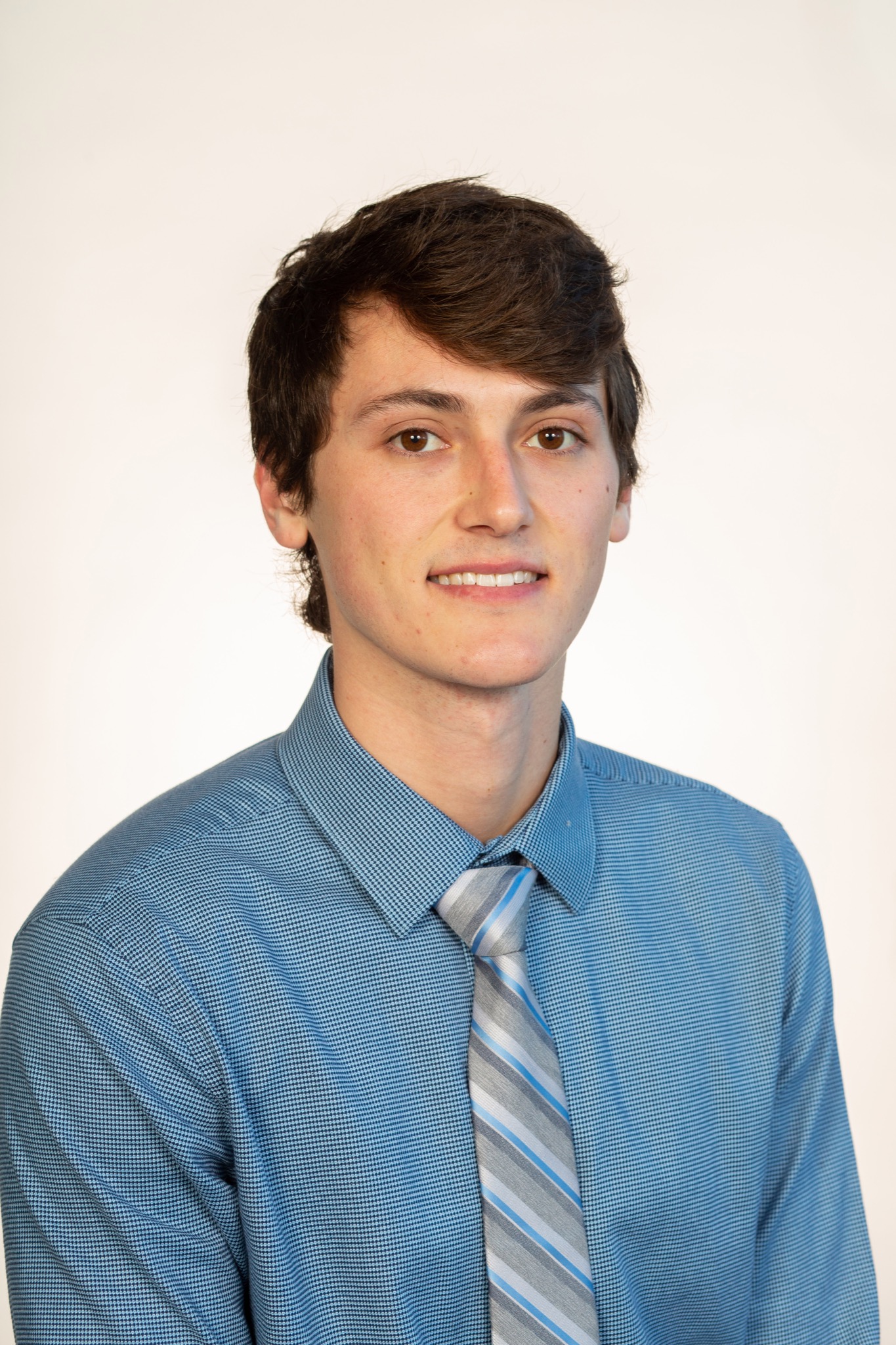 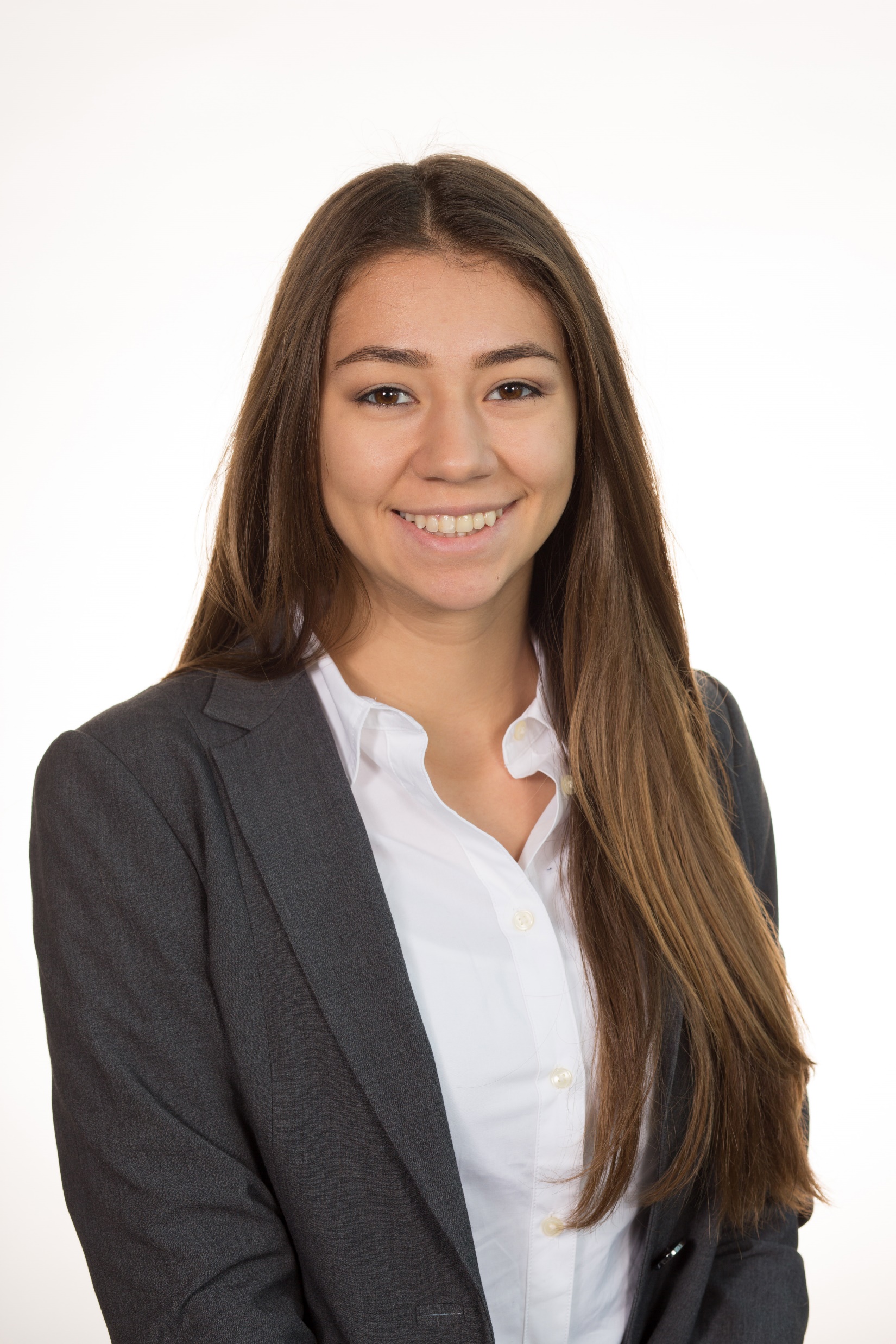 Josh Blank
Design Engineer
Matt Fowler
Systems Engineer
Tristan Jenkins
Design Engineer
Alex Noll
Mechanical Engineer
Melanie Porter
Dynamics Engineer
Matt Fowler
2
Sponsor & Advisor
Sponsor & Advisor
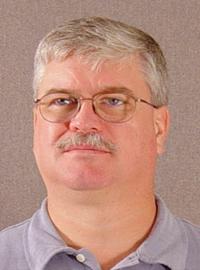 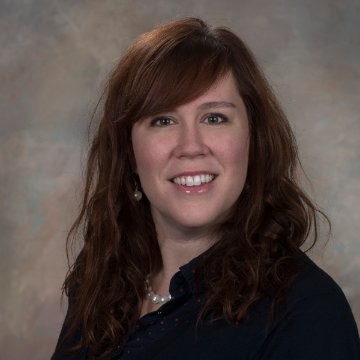 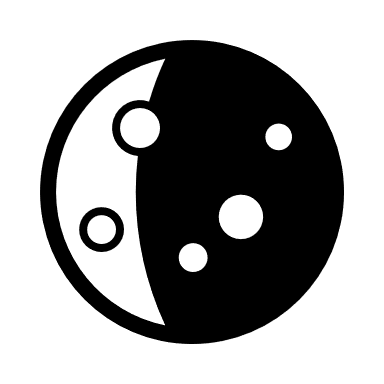 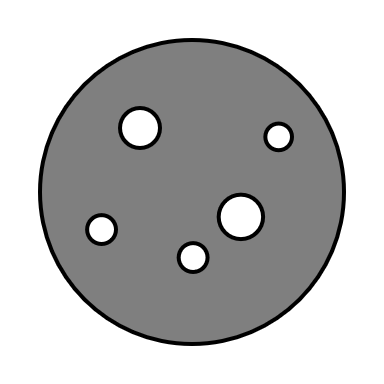 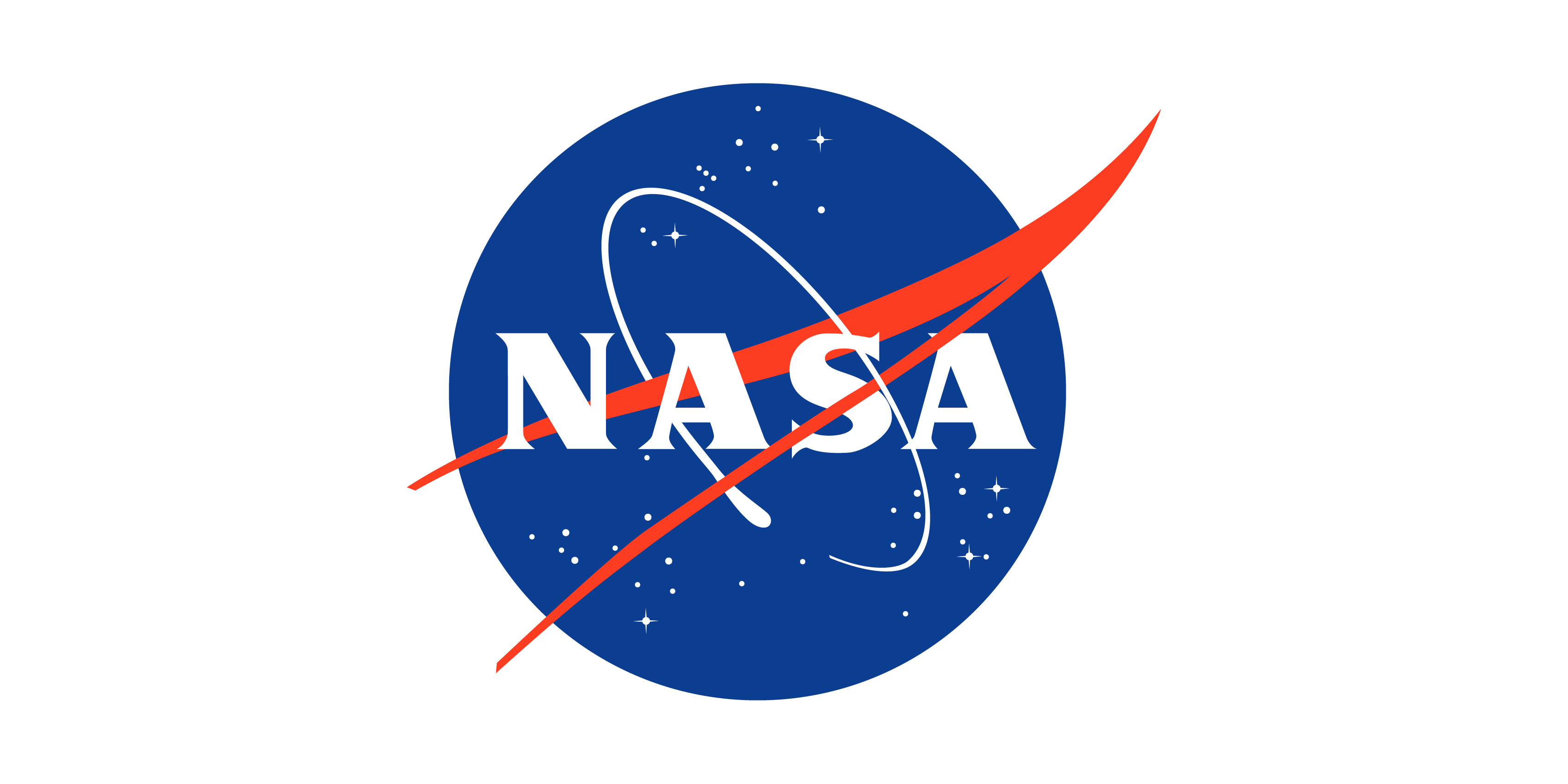 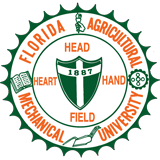 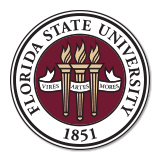 Project Sponsor
Rachel McCauley
MSFC Advanced Concepts Deputy Manager at NASA
Academic Advisor
Keith Larson
Teaching Faculty I
Matt Fowler
3
Objective
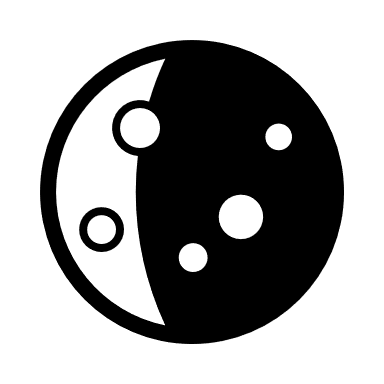 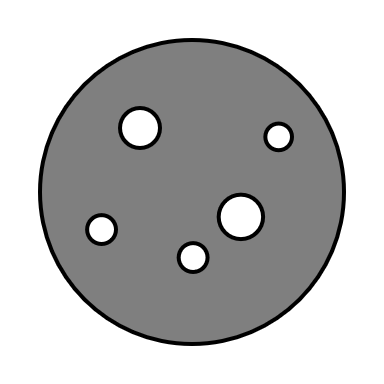 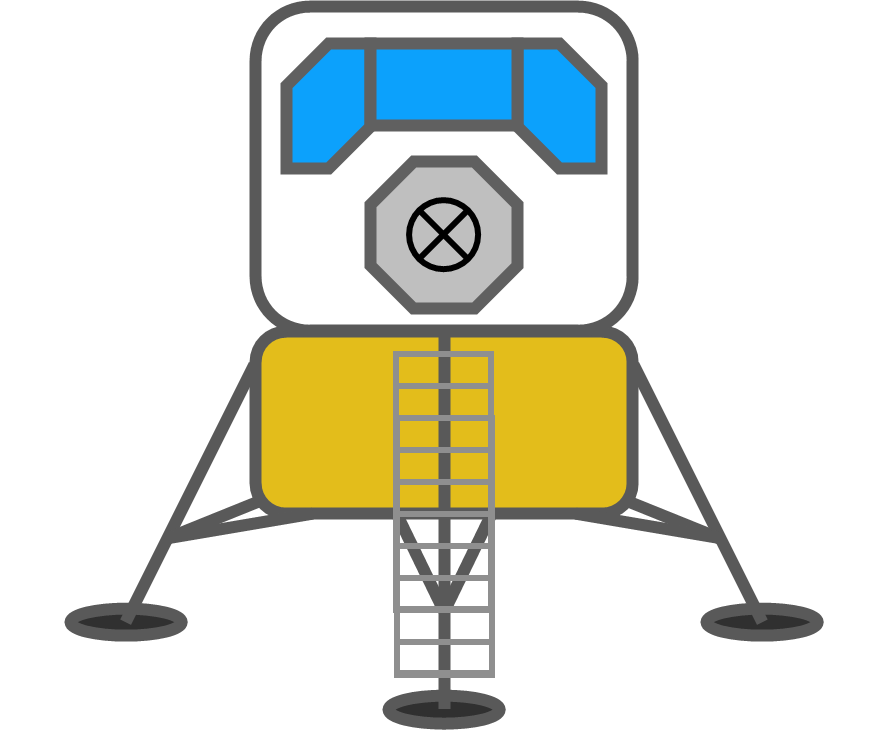 To design a reusable device for the human lander system that will dissipate the impact energy in such a way that it does not damage the vessel or occupants.
Matt Fowler
4
Project Description
Project Description
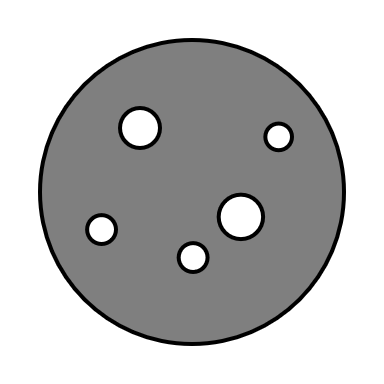 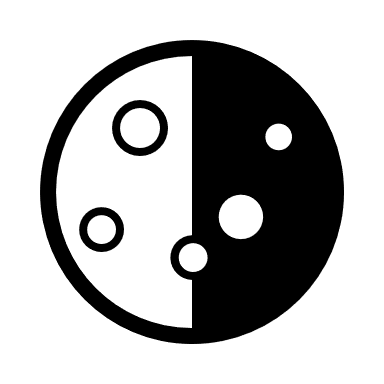 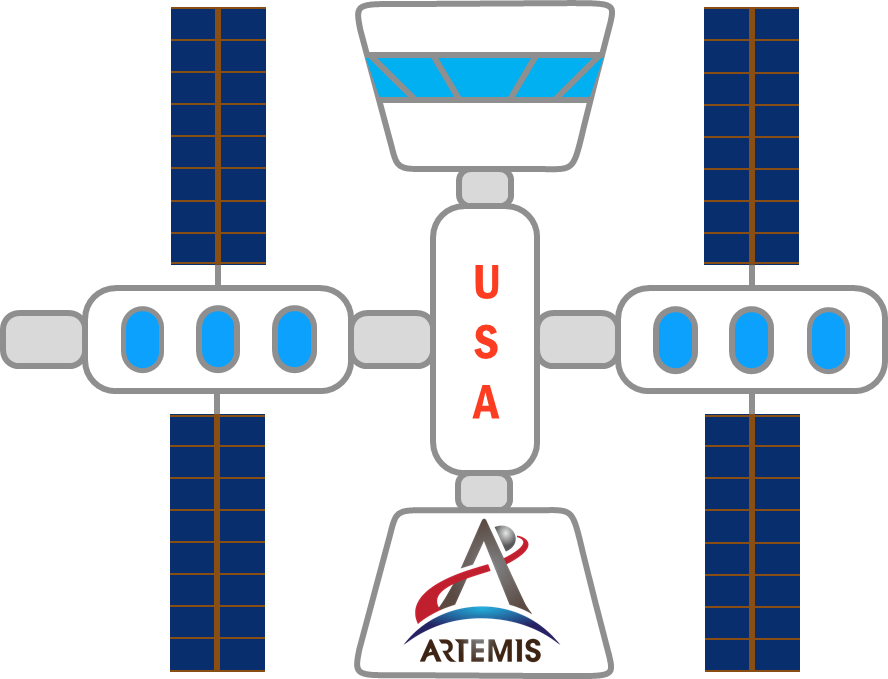 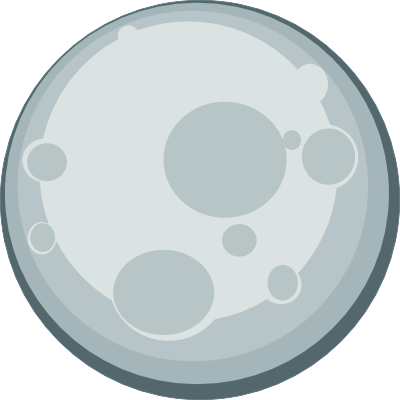 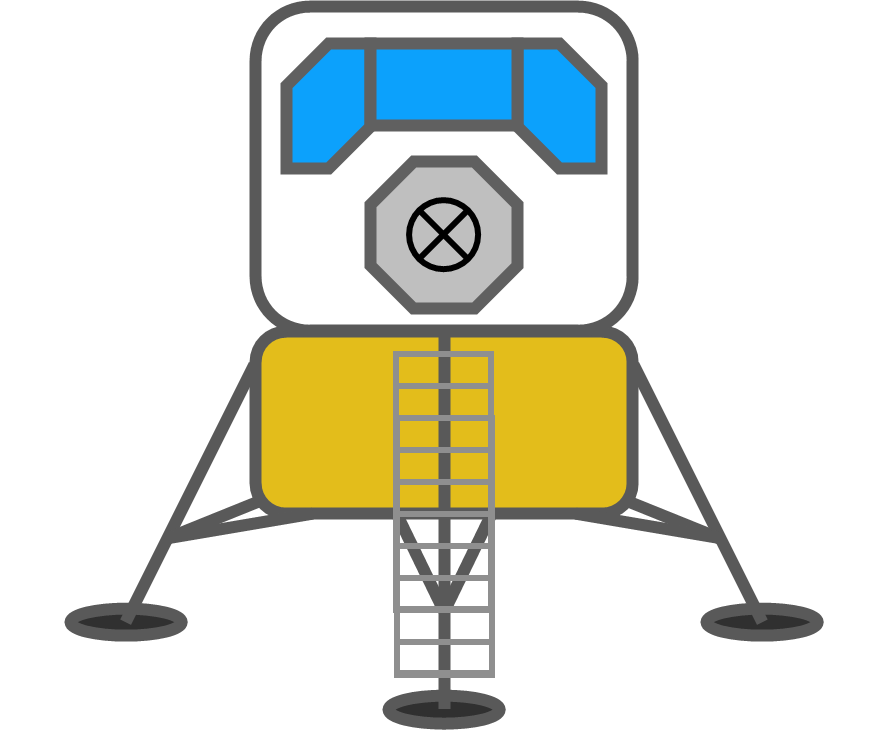 Matt Fowler
5
Previous Work
Functions
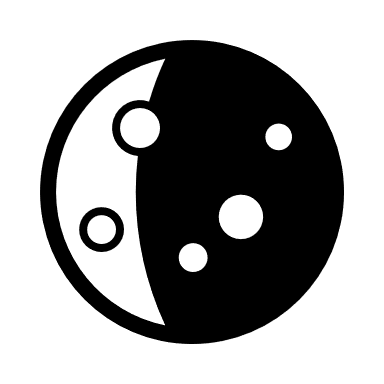 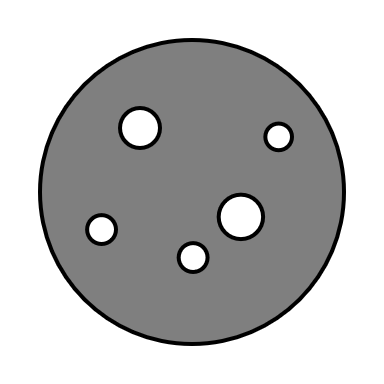 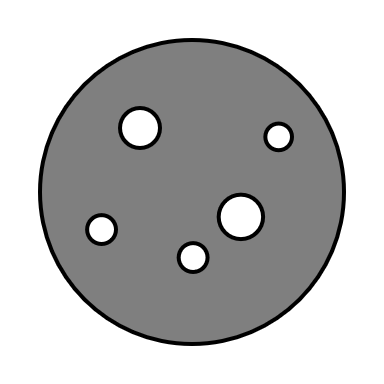 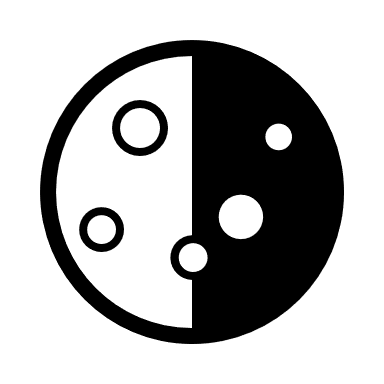 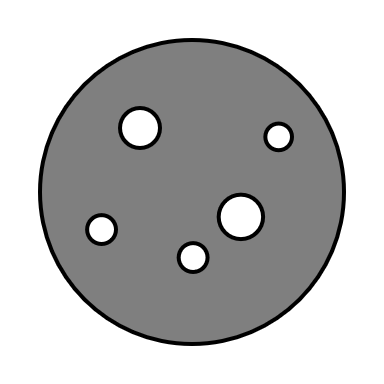 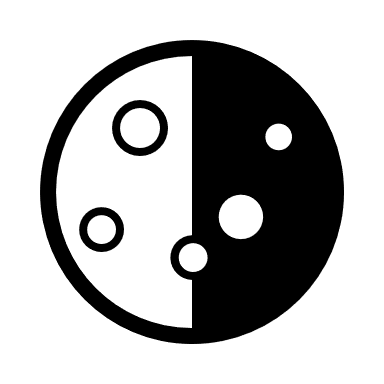 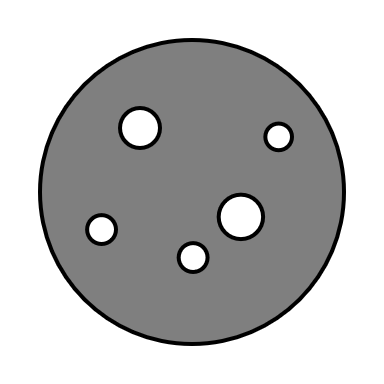 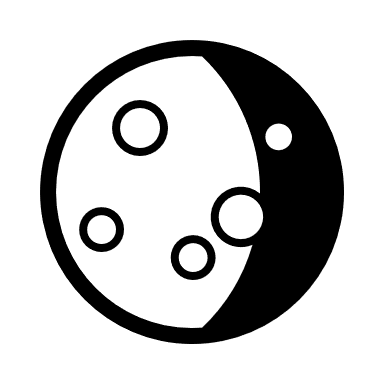 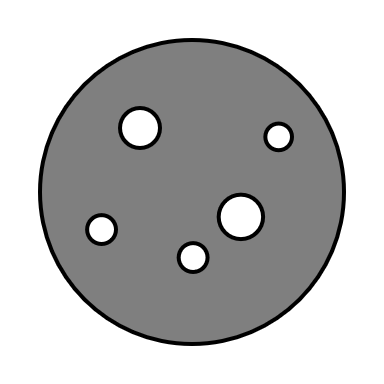 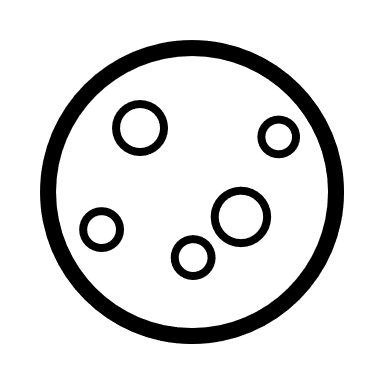 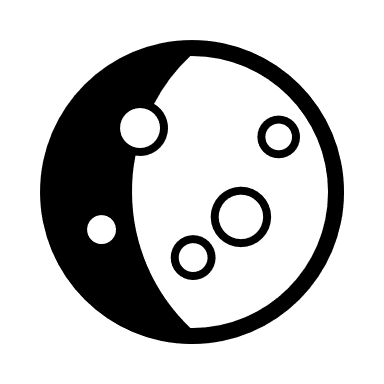 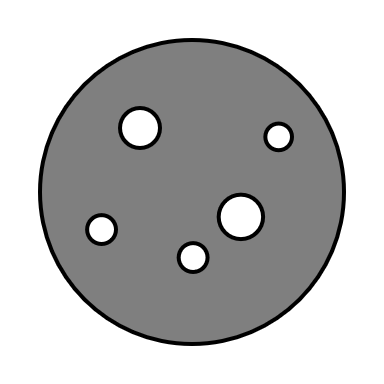 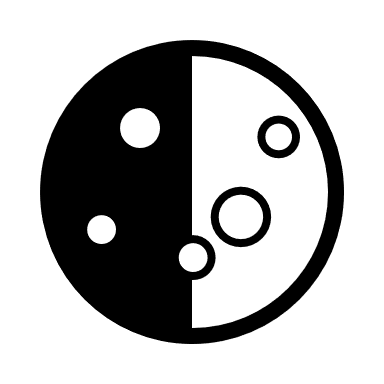 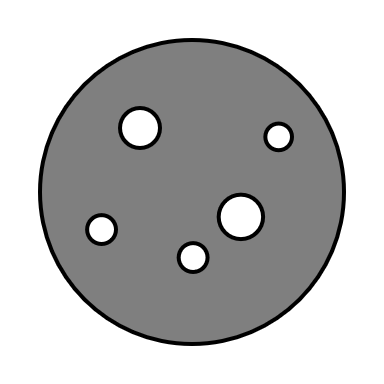 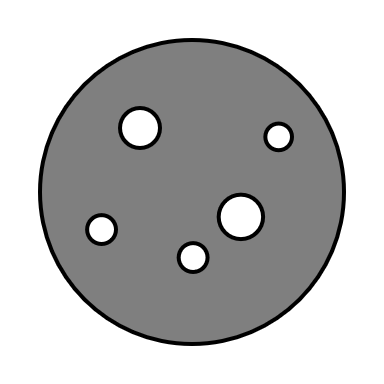 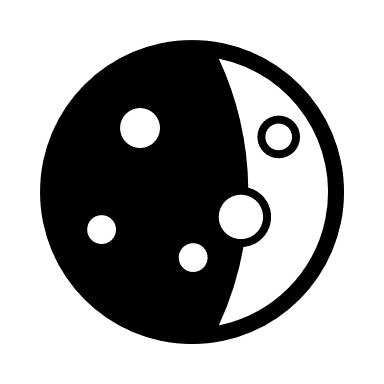 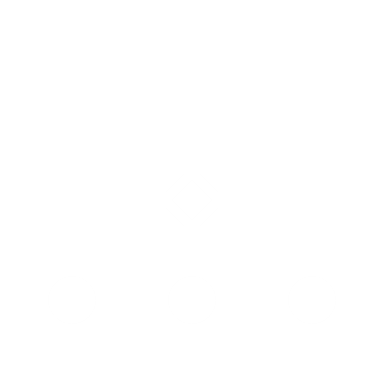 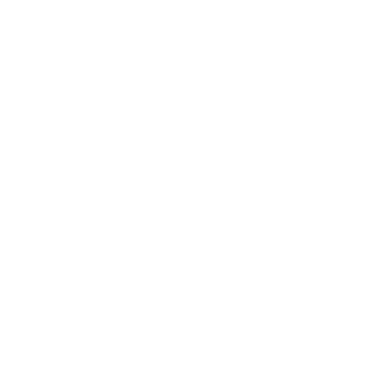 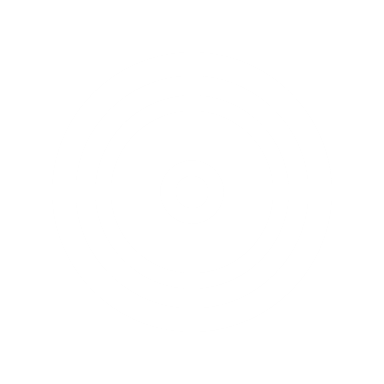 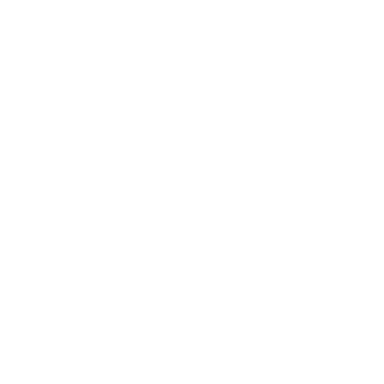 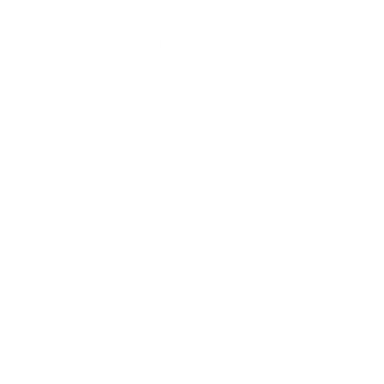 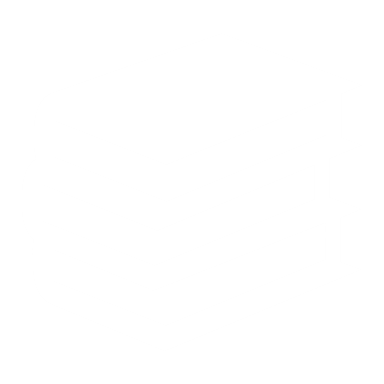 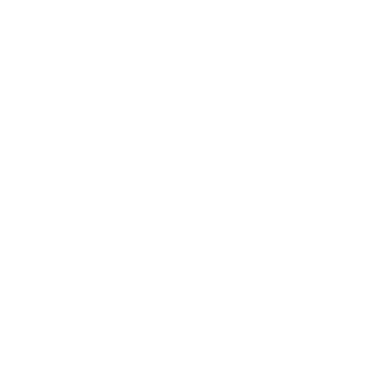 #1
Functional Decomp
ConceptGeneration
BackgroundResearch
Targets &Metrics
ConceptSelection
ProjectScope
CustomerNeeds
Link
Matt Fowler
6
Concept Generation
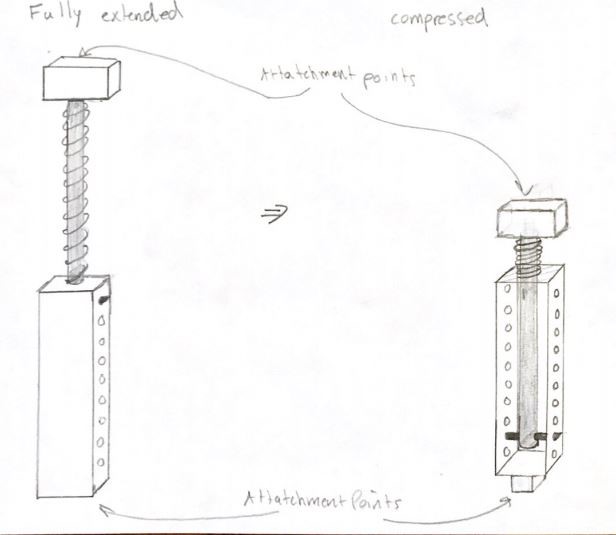 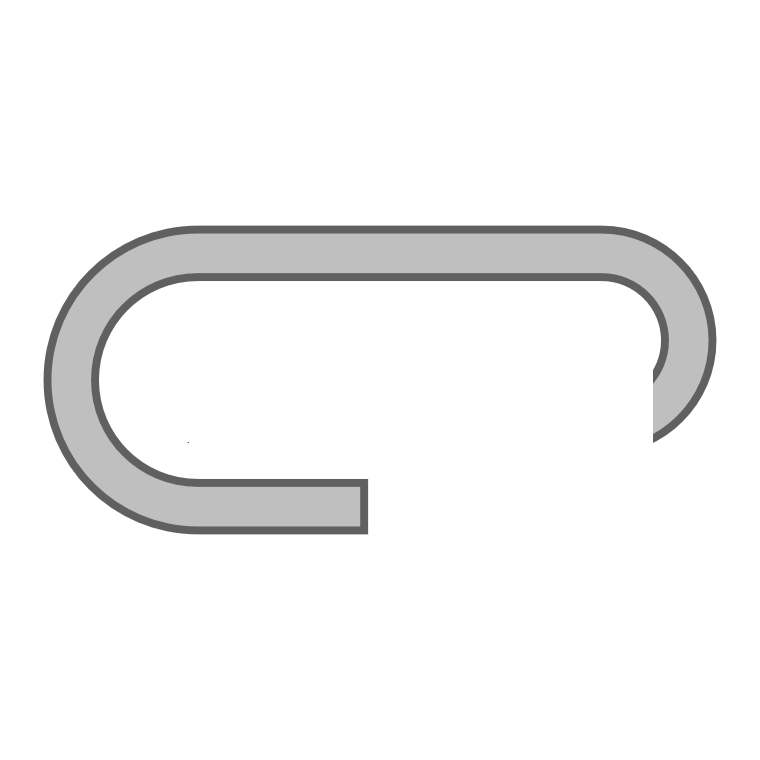 Compressed
Extended
Ratchet
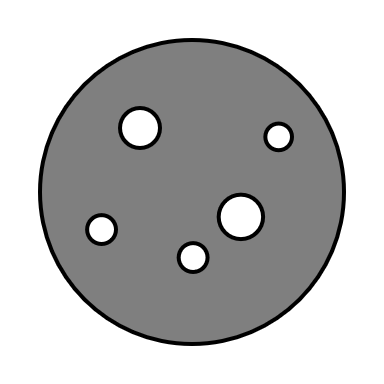 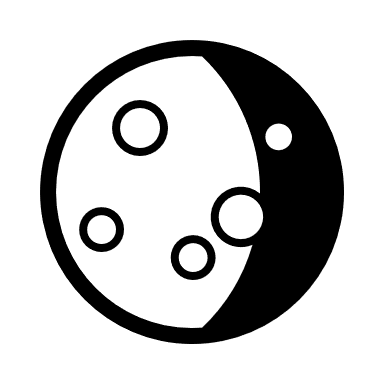 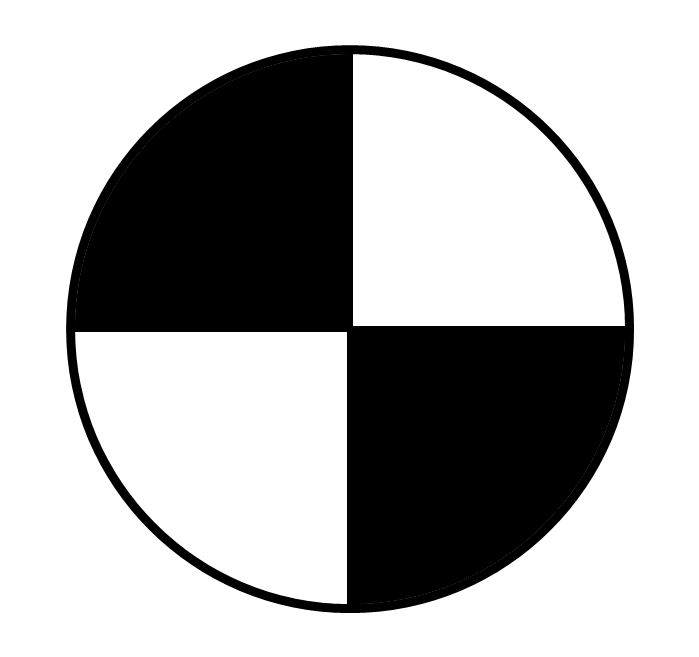 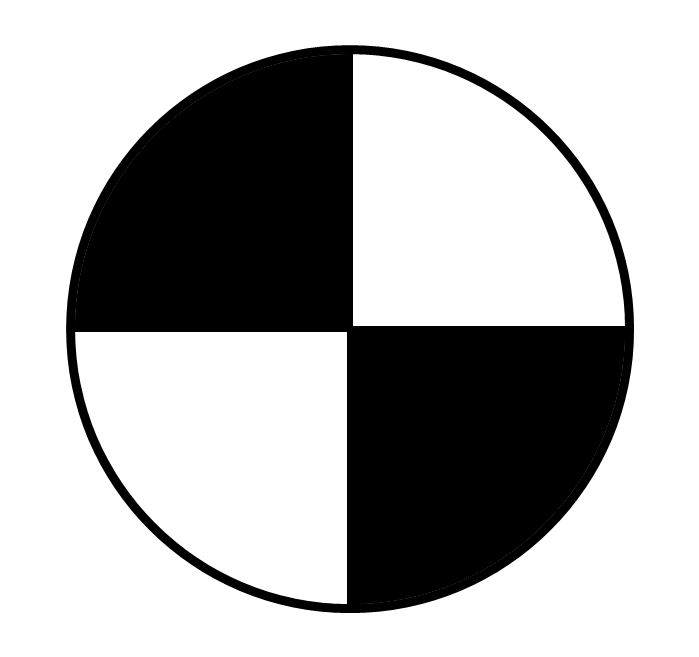 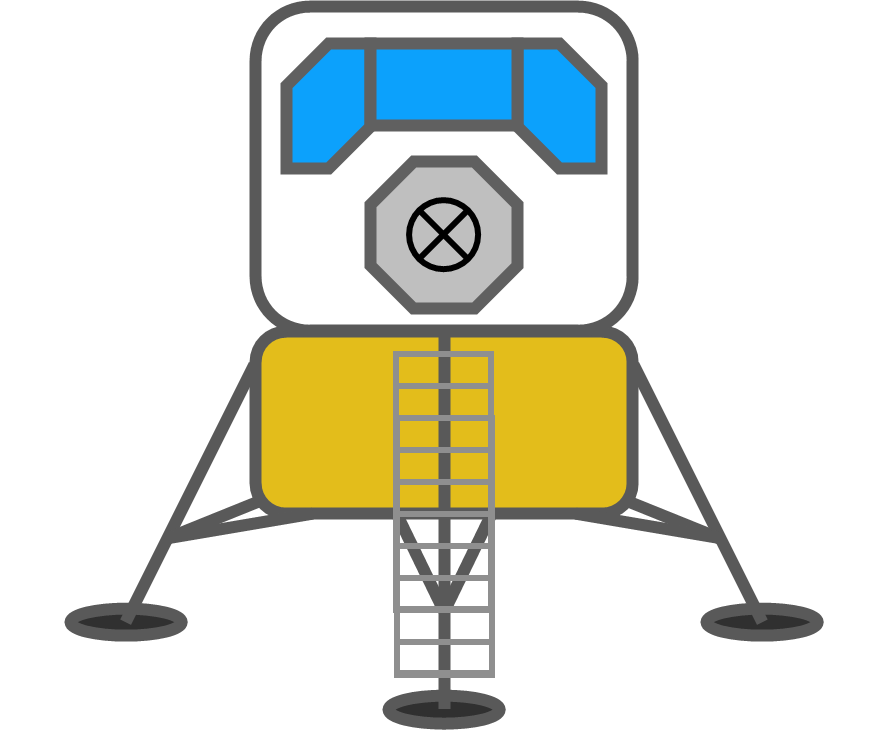 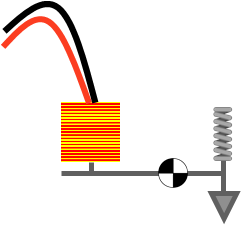 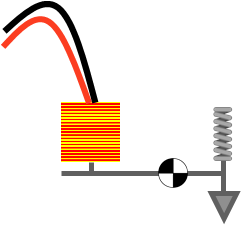 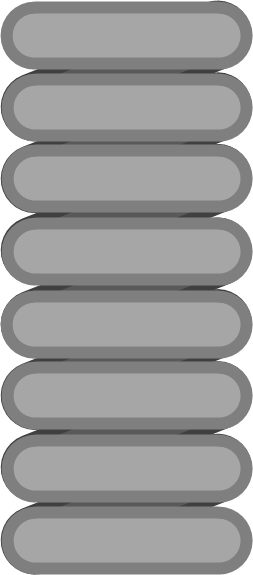 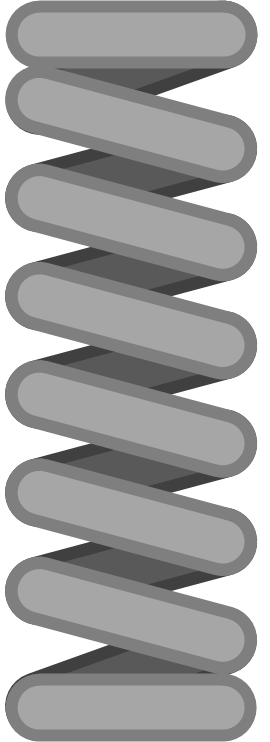 Locking Springs
Solenoid
Team 515
Con
Concept #7
Spring Pawl
Page 1/2
Matt Fowler
7
Concept Generation
Ferromagnetic Core
Pawl Arm
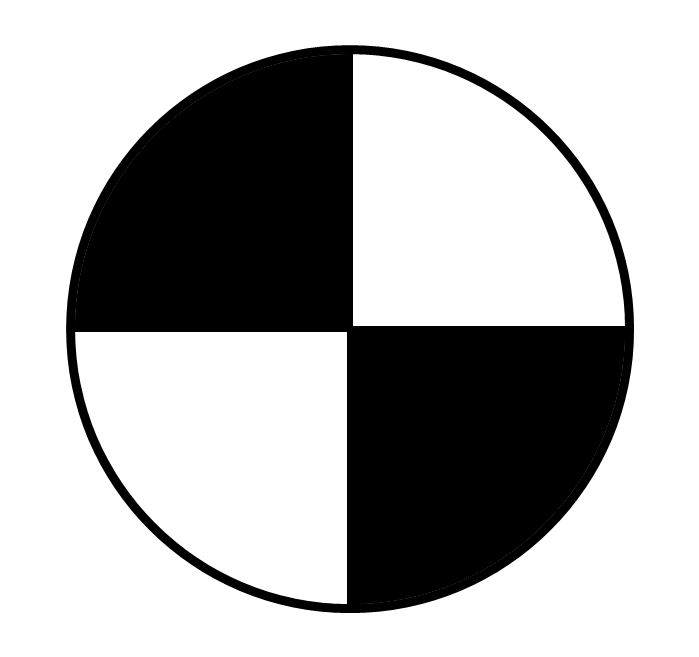 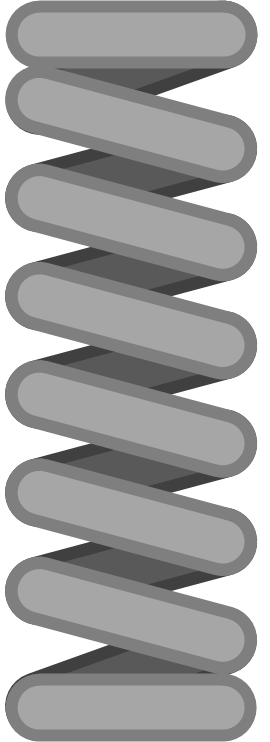 Linear Ratchet
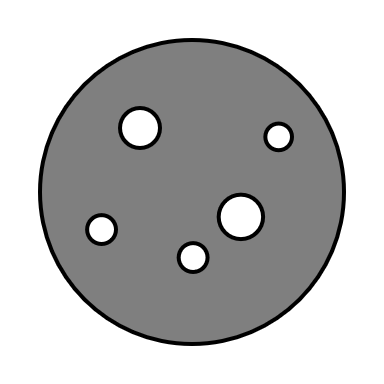 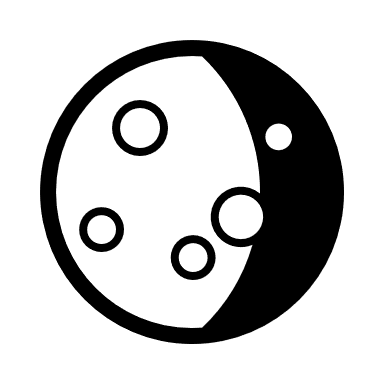 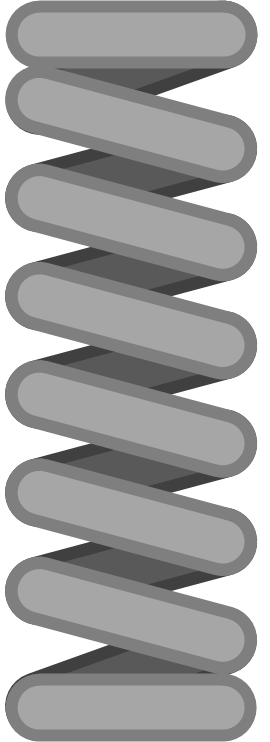 Solenoid
To Lander
Main Spring
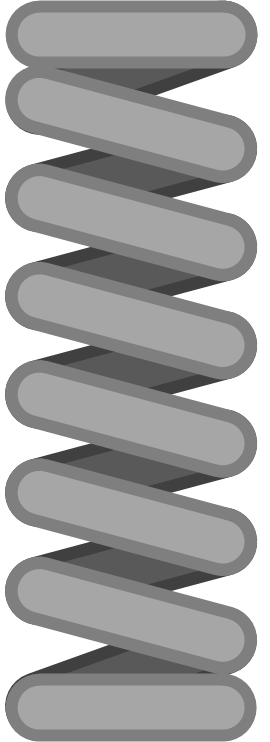 Locking Springs
Extension Spring
Team 515
Con
Concept #7
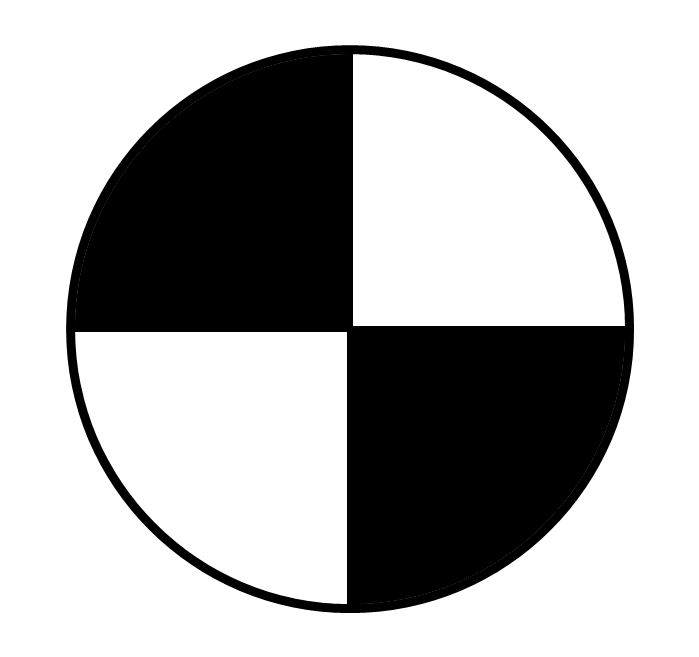 Page 2/2
Matt Fowler
8
Current Work
CAD
Geometric considerations
Material considerations
Fabrication considerations
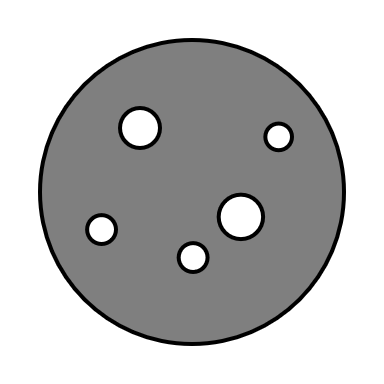 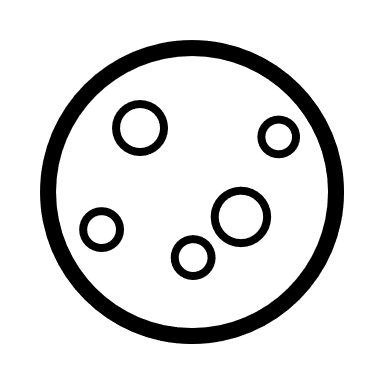 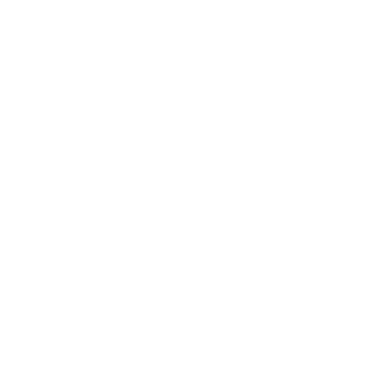 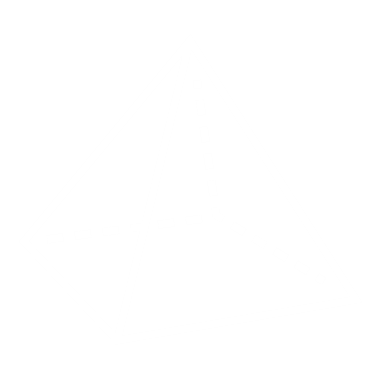 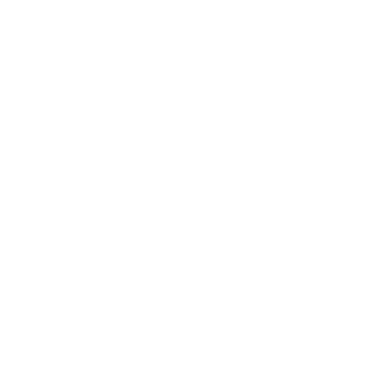 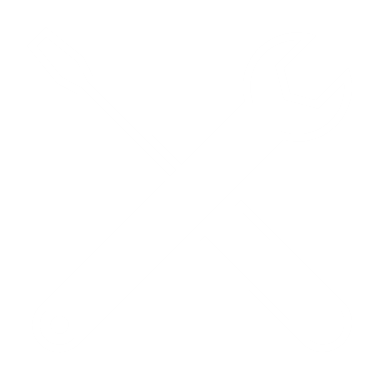 Melanie Porter
9
Geometric Considerations
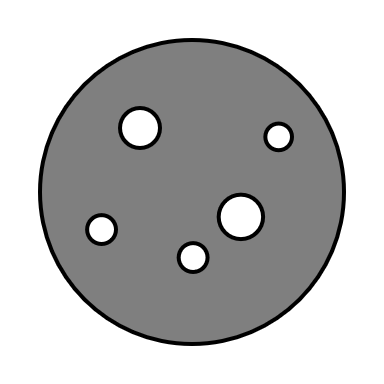 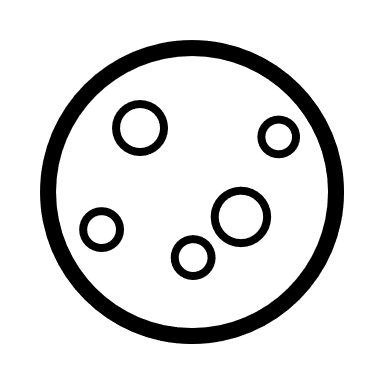 Consideration
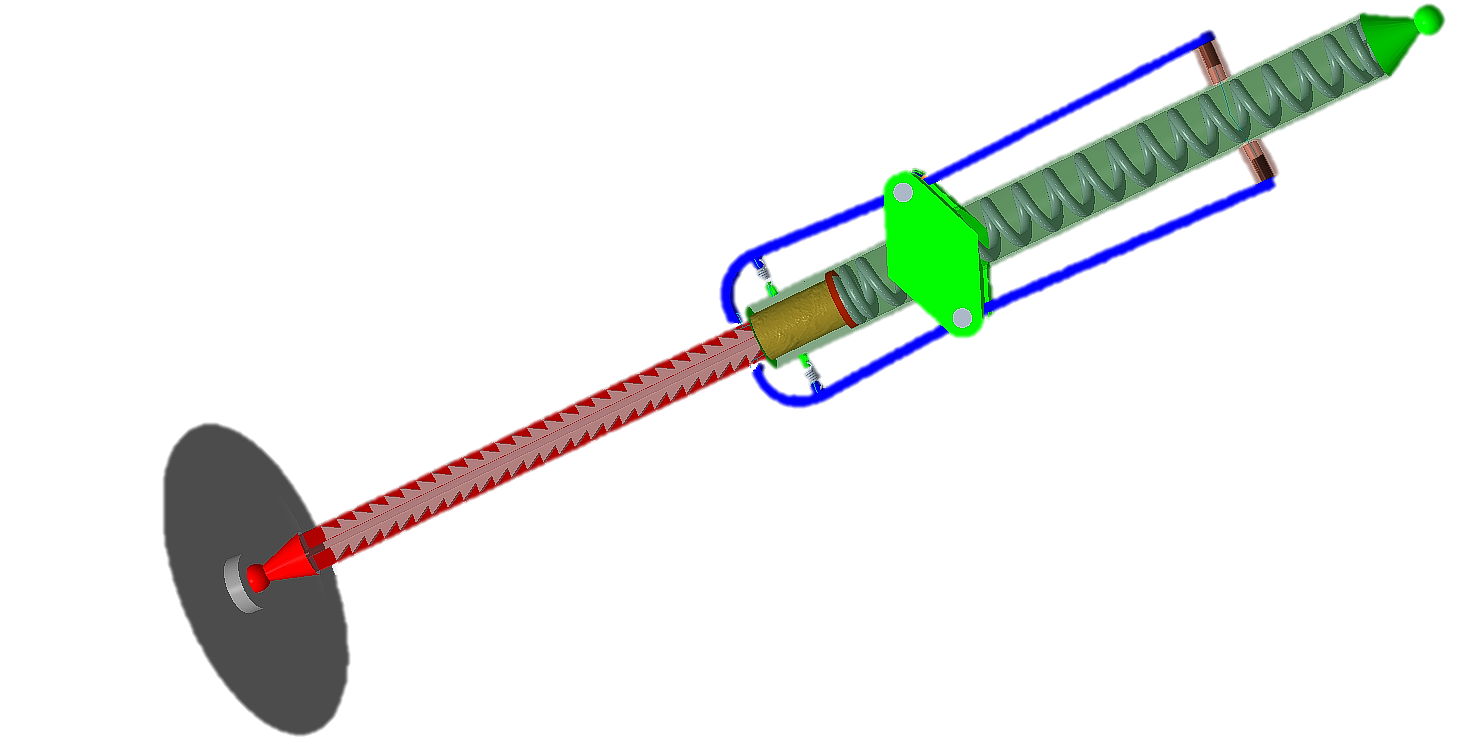 Pivot Point
Tooth Angle
Pawl Springs
Tooth Interface
Solenoid Force
Magnetic Field Generation
Pin Reaction Force
Tooth Reaction Force
Melanie Porter
10
10
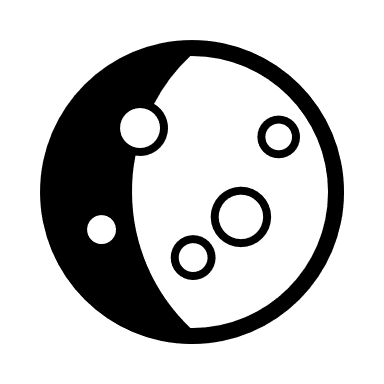 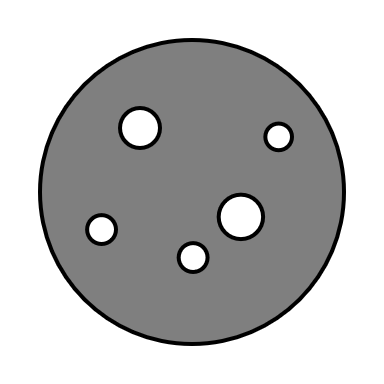 Material Considerations
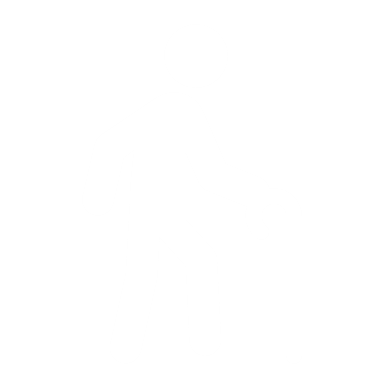 Springs
Wear Surfaces
Structural Pieces
Melanie Porter
11
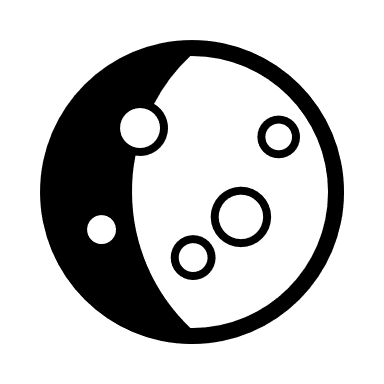 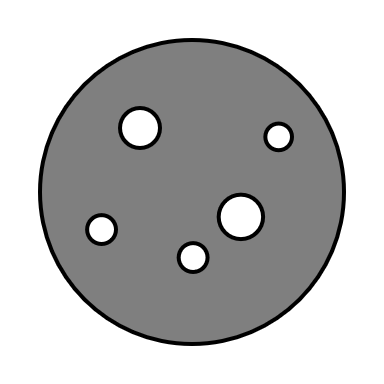 Fabrication & Assembly
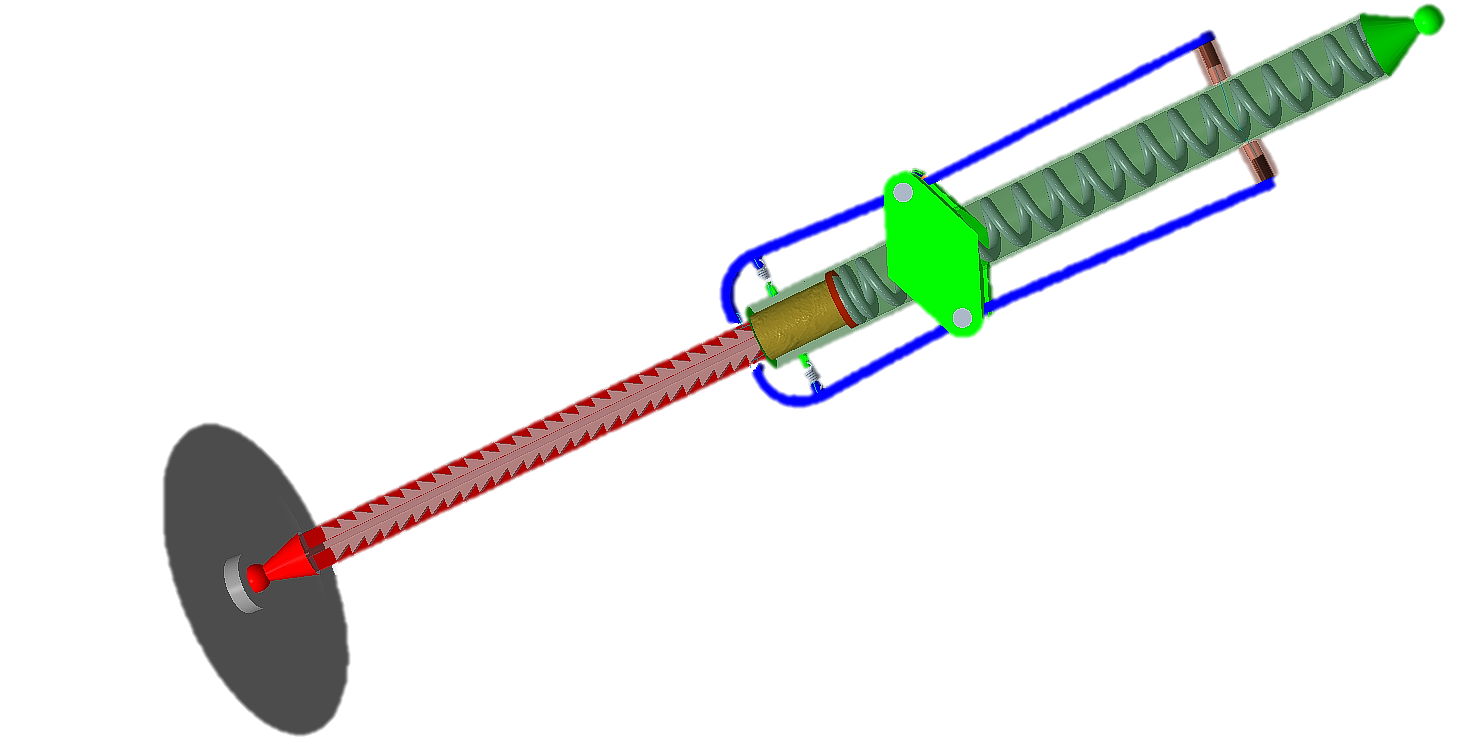 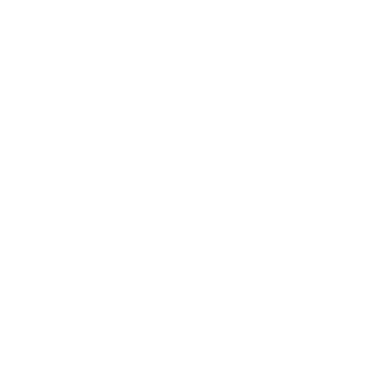 Circular I-beam and linear ratchet.
Circular I-beam is slid though top end before spring is loaded in.
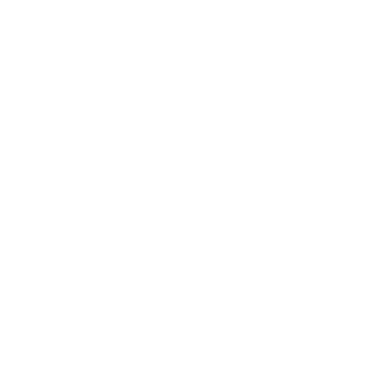 Ball end of main cylinder threaded on.
Melanie Porter
12
Upcoming
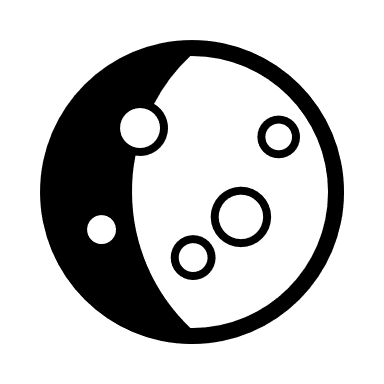 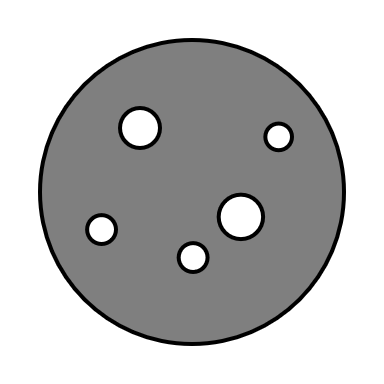 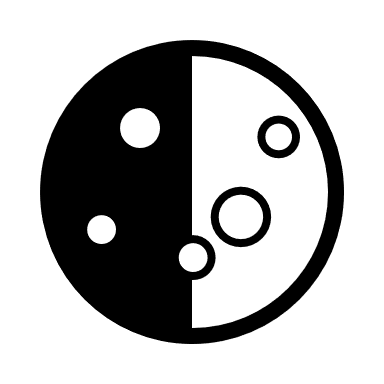 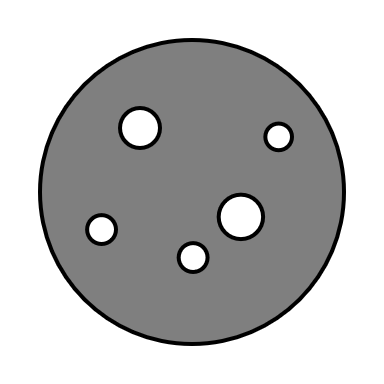 Complete prototype designs
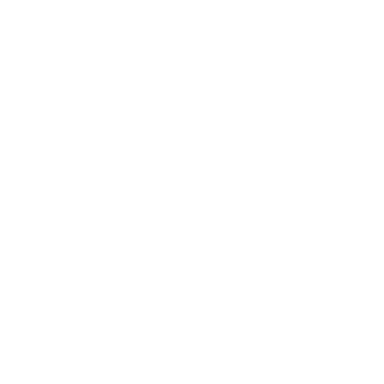 Determine testing methods and test prototypes
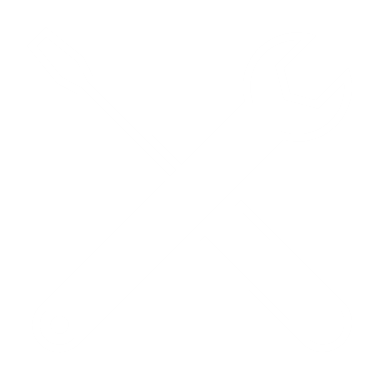 Prototype construction
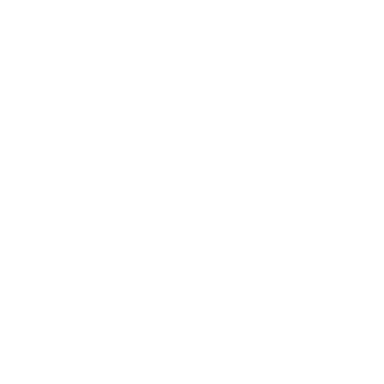 Melanie Porter
13
Prototype Construction
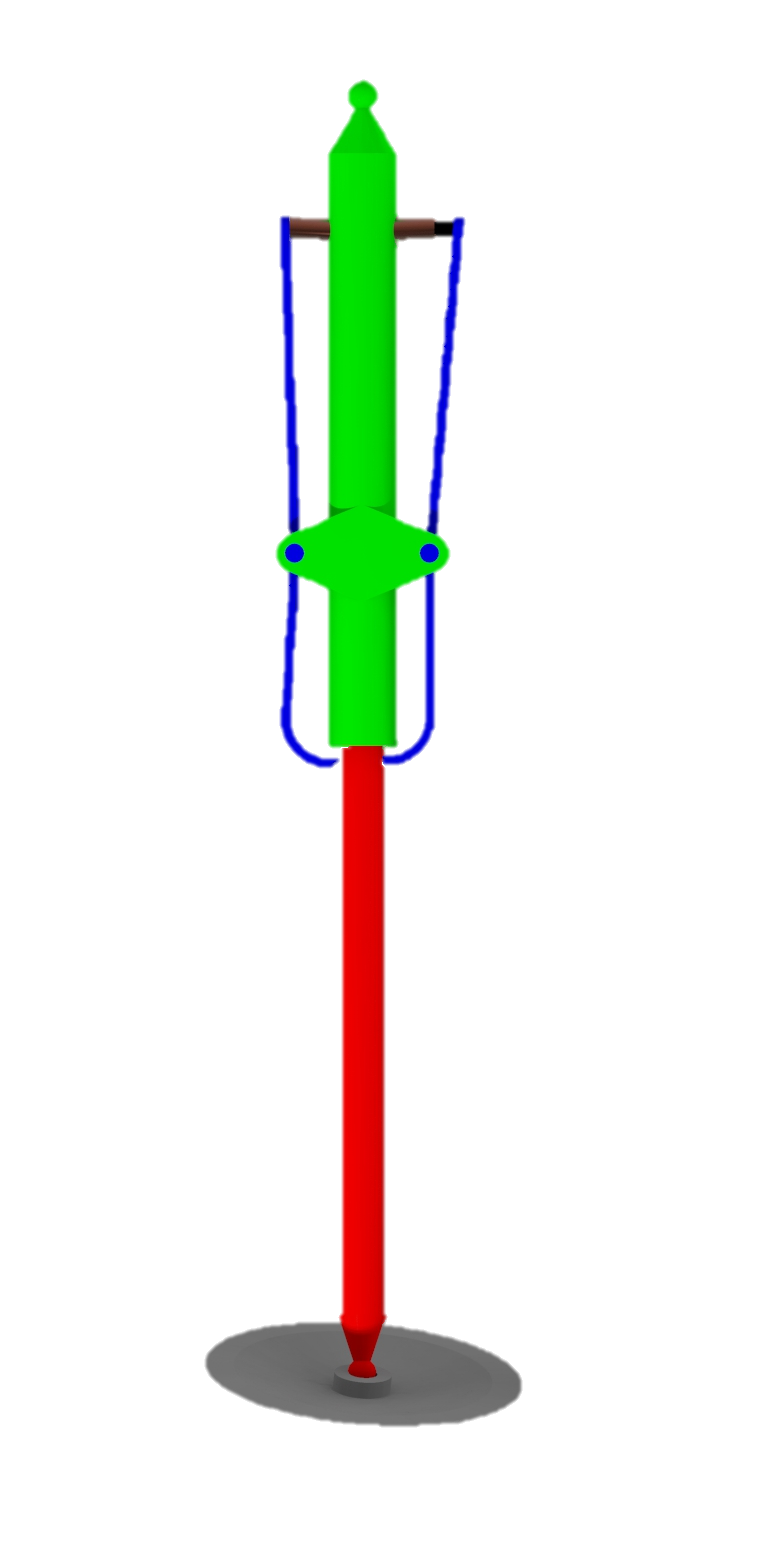 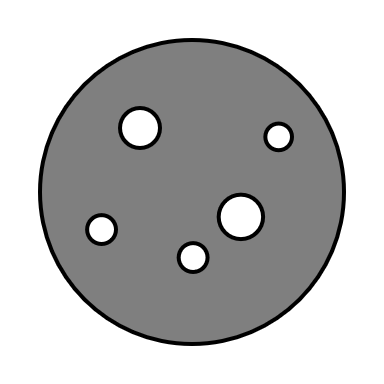 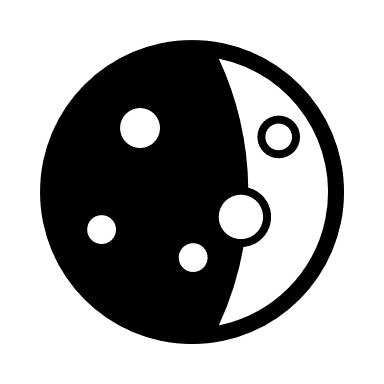 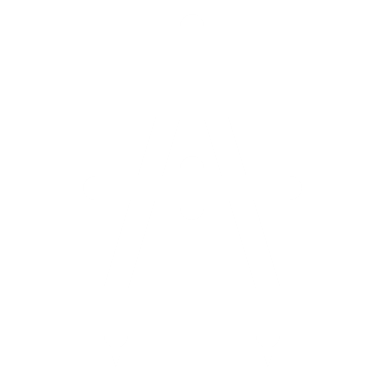 Melanie Porter
14
Prototype Testing
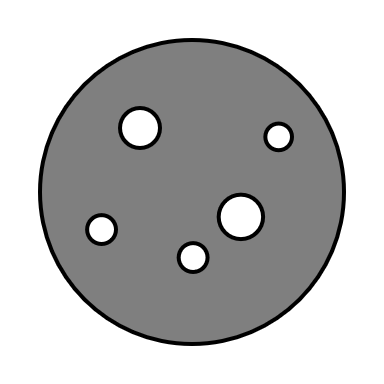 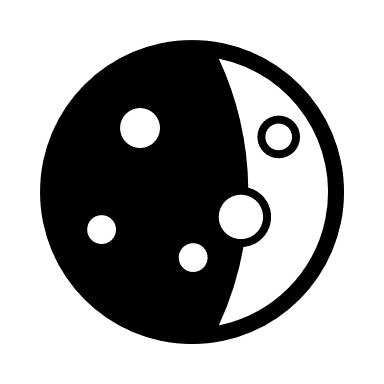 Five prototypes → four tests
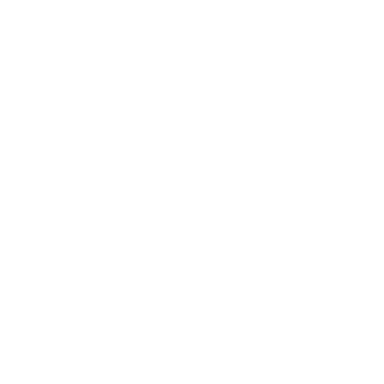 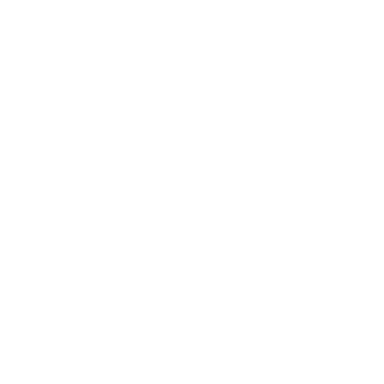 Geometry 
Spring
Pawl locking mechanism
Pawl releasing mechanism
Final prototype (not tested)
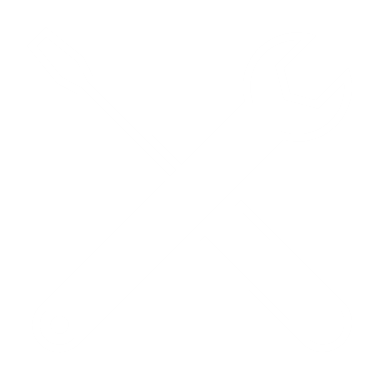 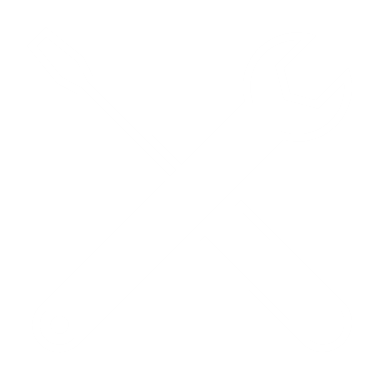 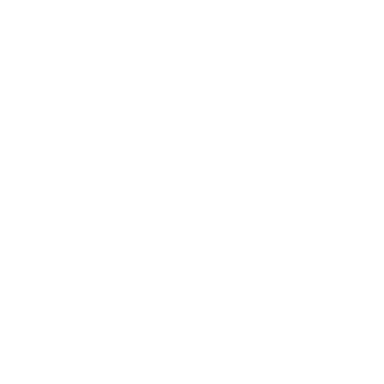 Melanie Porter
15
Thank You!
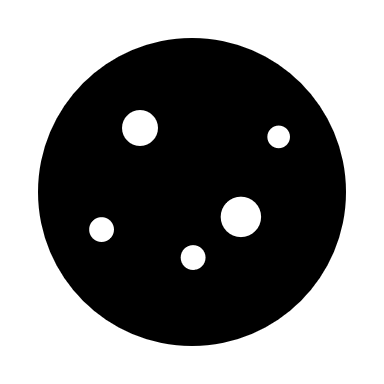 Team 515
16
[Speaker Notes: It’s about the staff meeting]
References
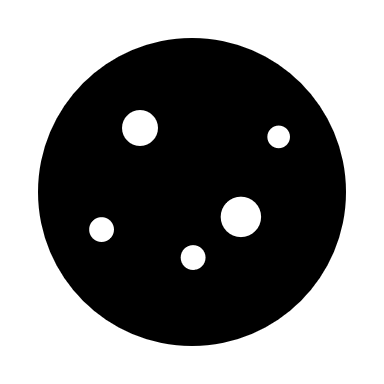 [1] Rodgers, W. F. (1972). Apollo Experience Report – Lunar Module Landing Gear 	Subsystem (NASA TN 0-6850).  Washington , D.C. : National Aeronautics and 	Space Administration.
[2] INCO. (1974). Materials for Cryogenic Service: Engineering Properties of Austenitic 	Stainless Steels. Nickle Development Institute .
Team 515
17
Backup Slides
18
Back Up Project Description
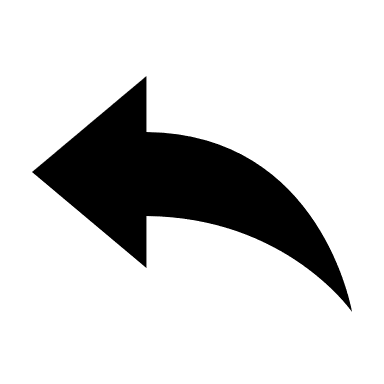 19
Back Up Functional Decomp
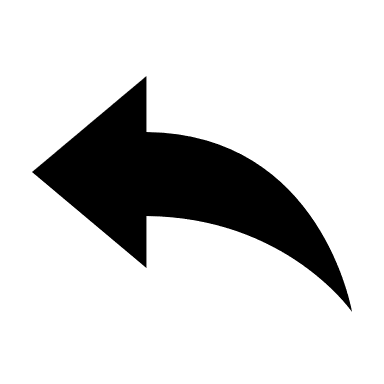 20
Back Up Concept Selection: HoQ
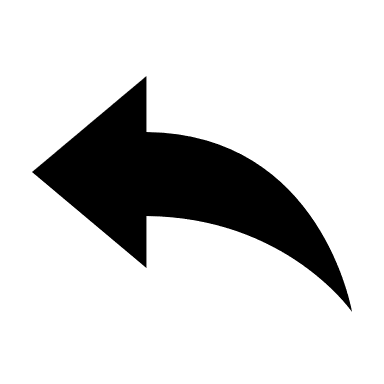 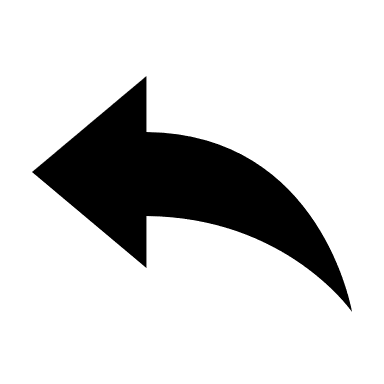 21
Back Up Concept Selection: Pugh 1
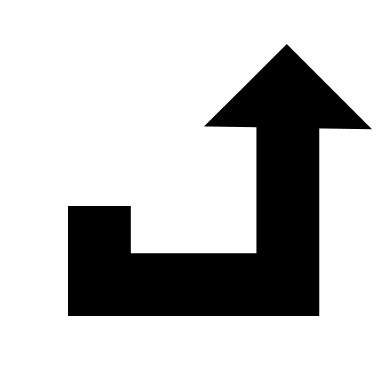 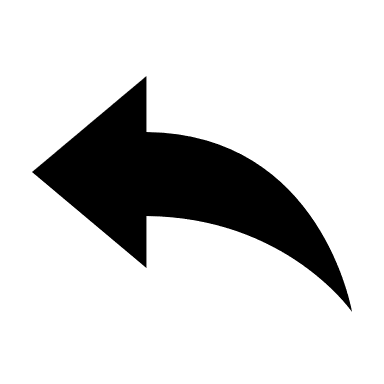 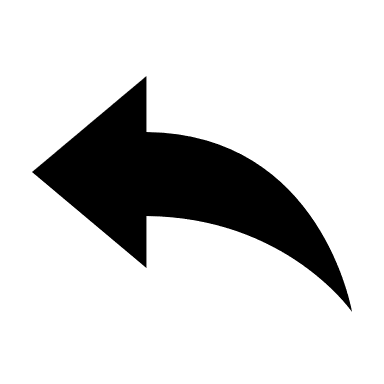 22
Back Up Concept Selection: Pugh 2
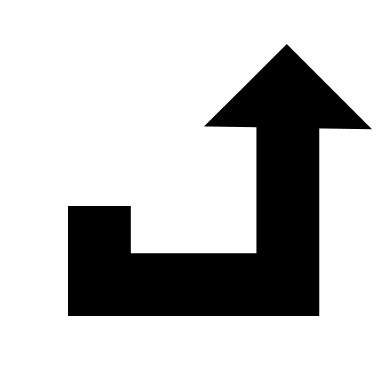 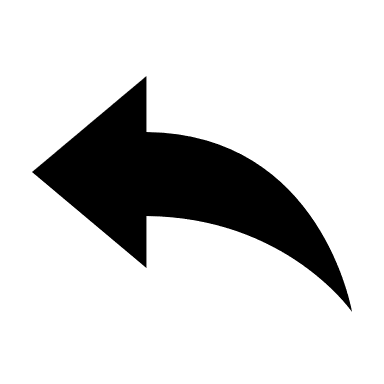 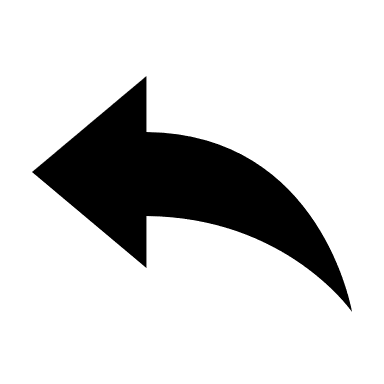 23
Back Up Concept Selection: AHP 1
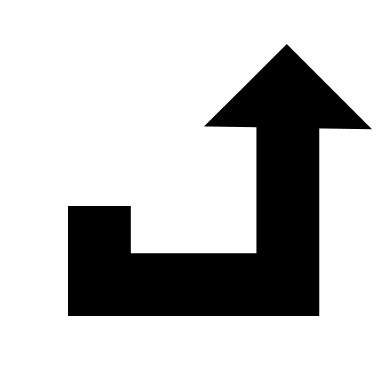 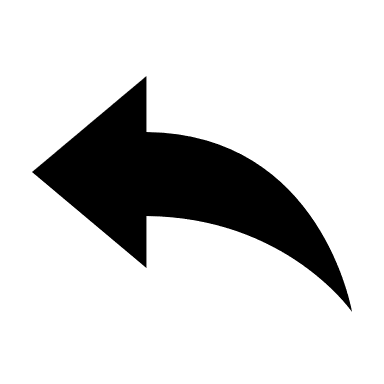 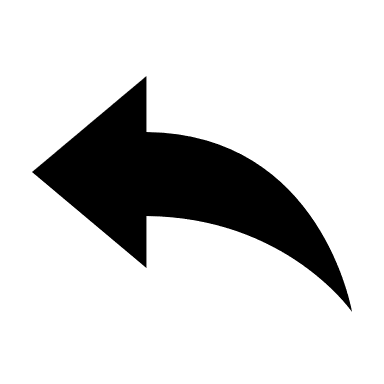 24
Back Up Concept Selection: AHP 2
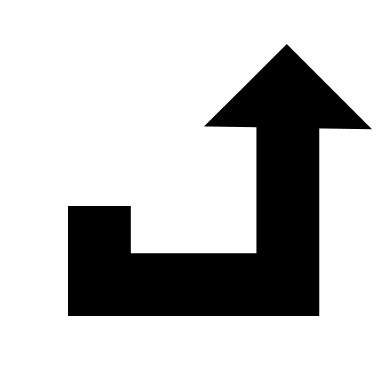 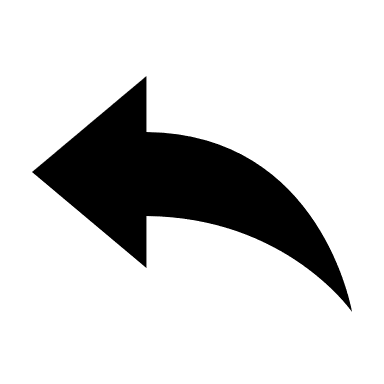 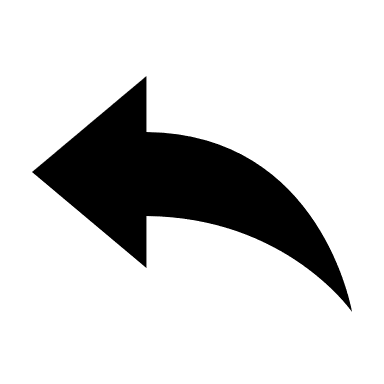 25
Back Up Concept Selection: AHP 3
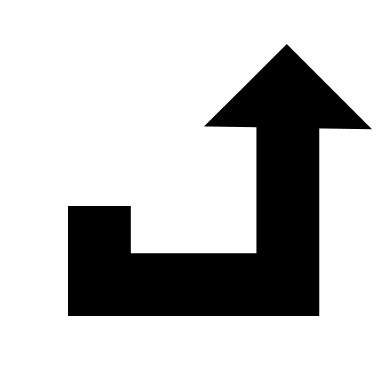 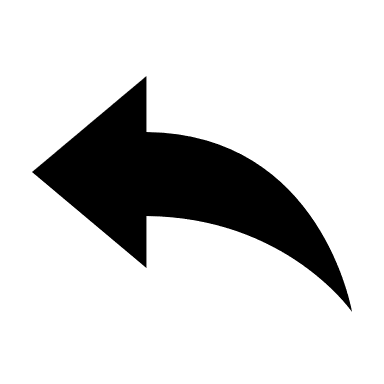 26
NASA Colors
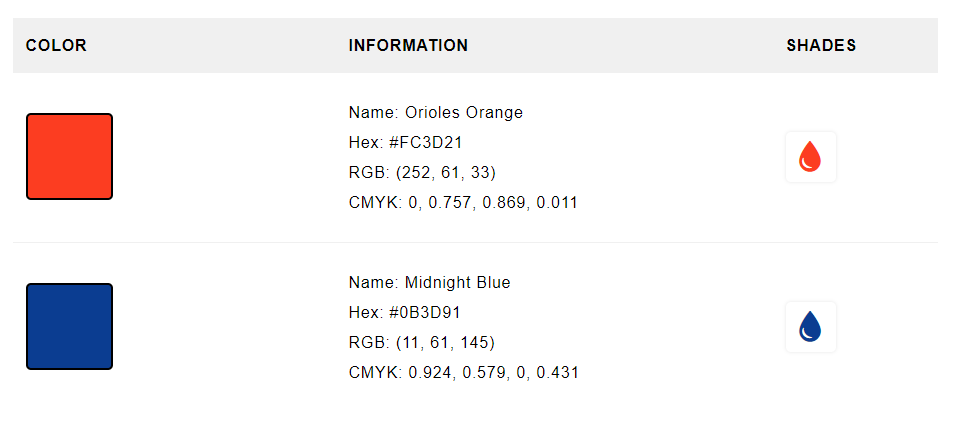 27
Progress Trackers
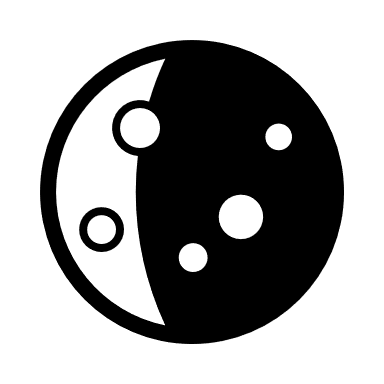 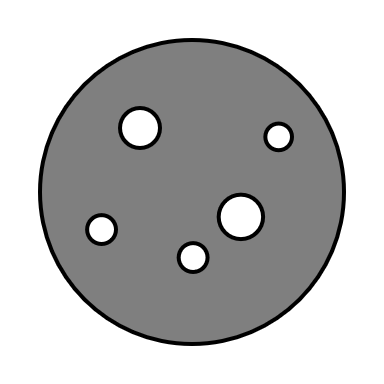 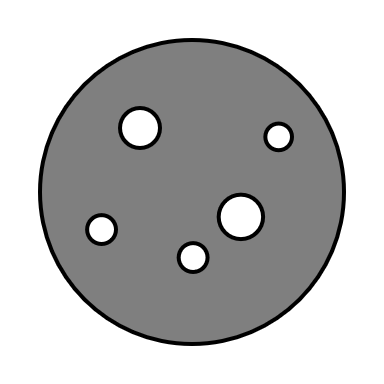 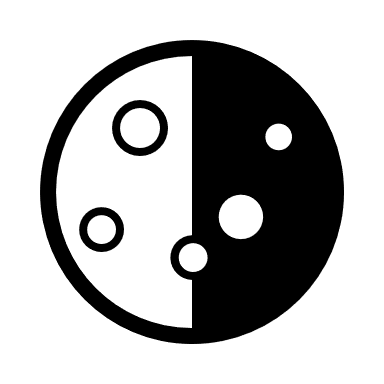 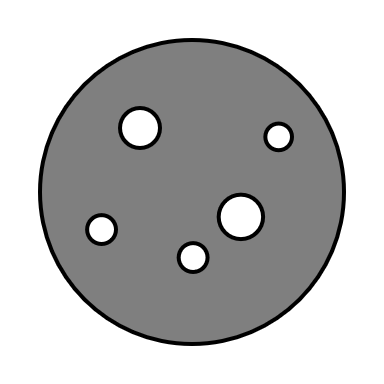 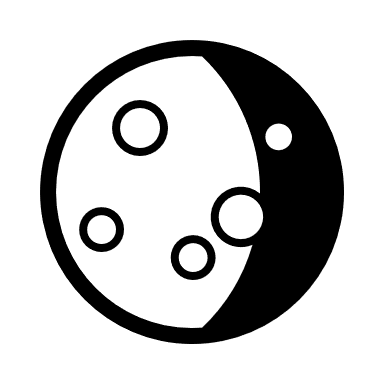 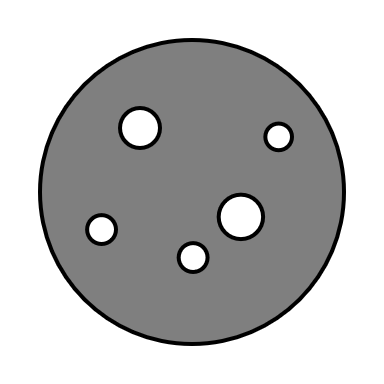 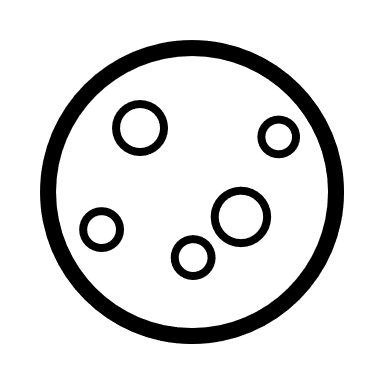 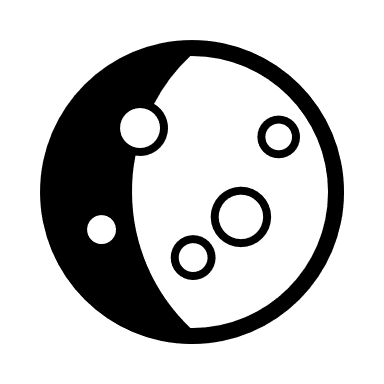 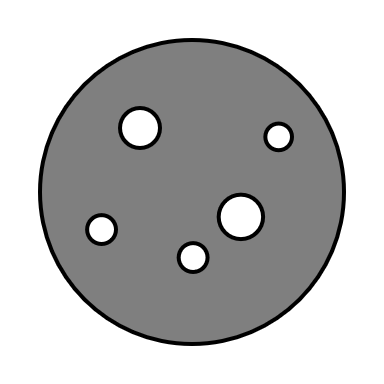 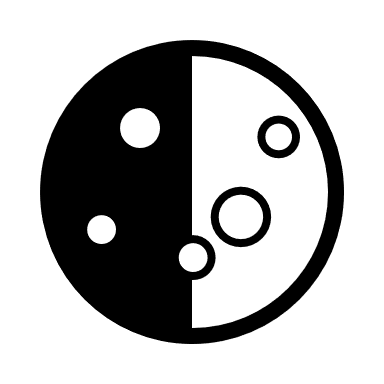 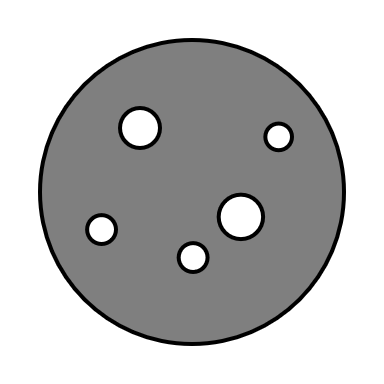 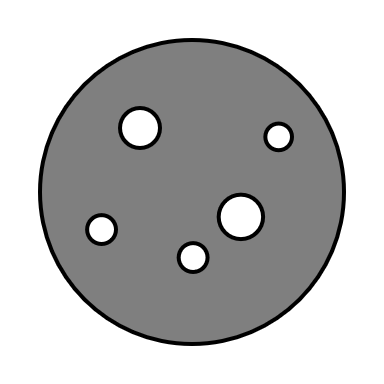 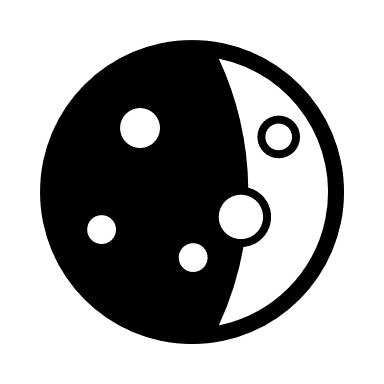 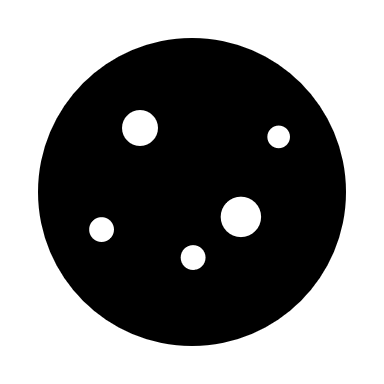 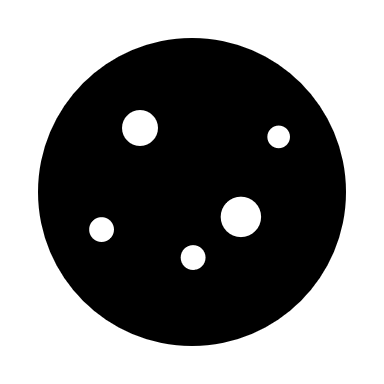 28